Муниципальное Бюджетное Дошкольное Образовательное Учреждение                                                     д.с. № 434 «Родничок»
Дети в Интернете

                      ИКТ игра для детей старшего
                           дошкольного возраста

                                                                                    Подготовили: Гаврикова Н.Е.
                                                                                                                    Павлинская Н.Ф.
Цель: Закрепить знания детей о безопасном пользовании интернетом
Правила игры: Игра проводится  воспитателем . На слайдах написаны задания, предлагается ответить на поставленный вопрос и дать правильный ответ. Если ответ верный, при нажатии курсором на картинку, она выделяется, а не правильнный ответ исчезает.
Как вы начинёте свое утро?
Умыться, почистить зубы , сделать зарядку
Поиграть в игры в телефоне
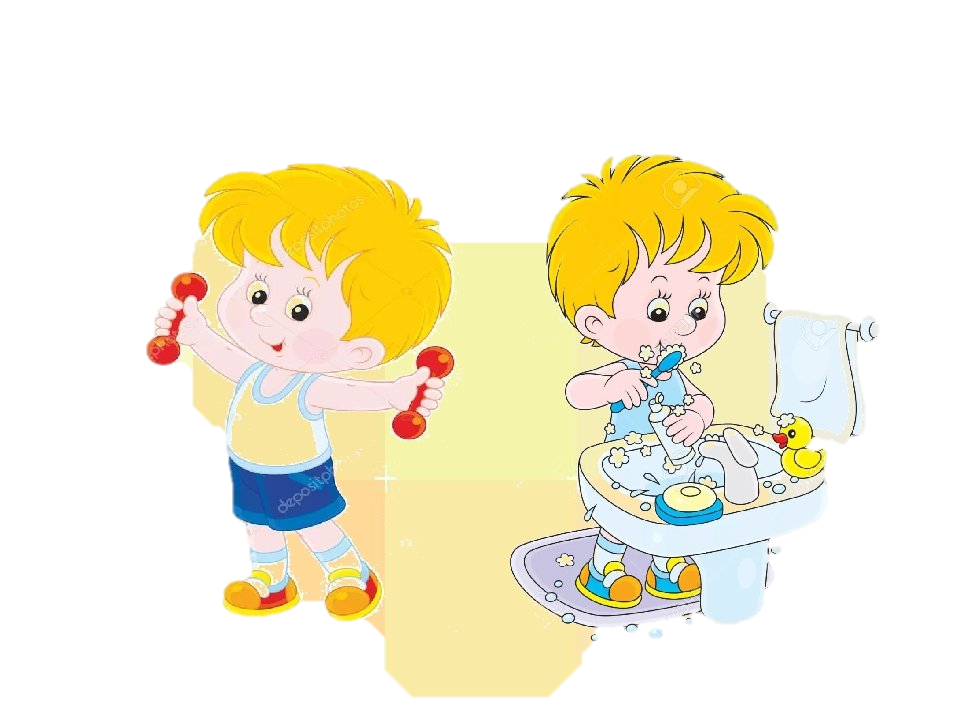 Если тебе кто то предлагает встретиться  в реальной жизни, твои действия:
Сообщишь родителям
Договоришься о встрече
Можно ли добавлять незнакомых людей в «друзья»?
нет
да
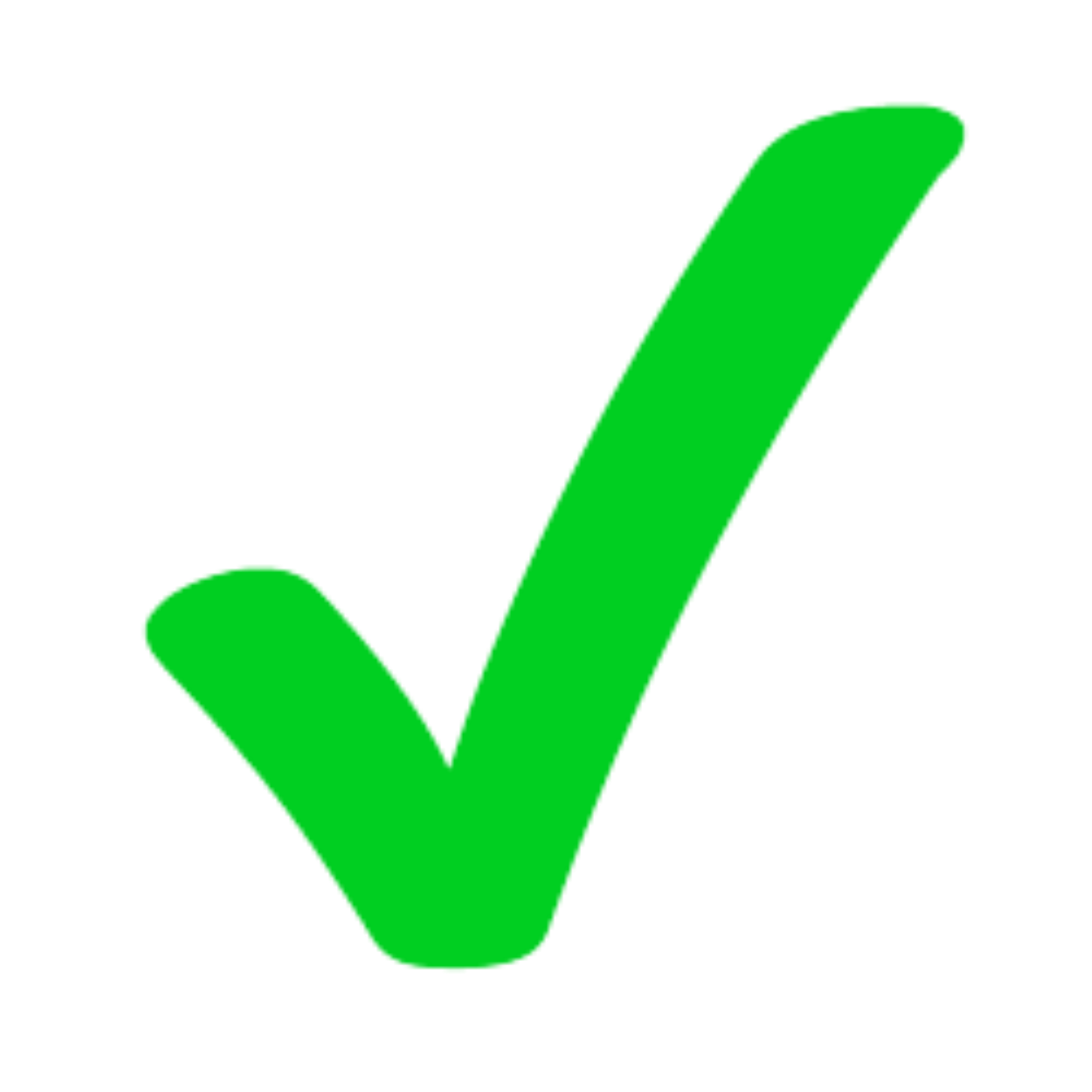 Если кто -то интересуется твоим домашним адресом, телефоном, местом работы твоих родителей, ты:
Сразу расскажешь родителям
Быстро ответишь на все вопросы
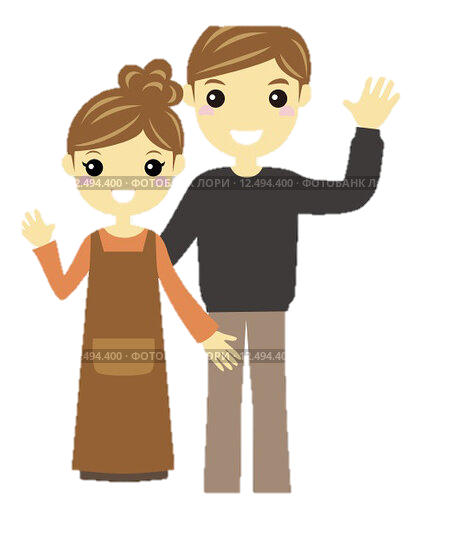 Чем заняться в свободное время? Что ты выберешь:
Поиграть в телефоне
Прогулку на свежем воздухе
Можно ли смотреть страшные картинки и видео
Да
нет
Можно , если никто не видит
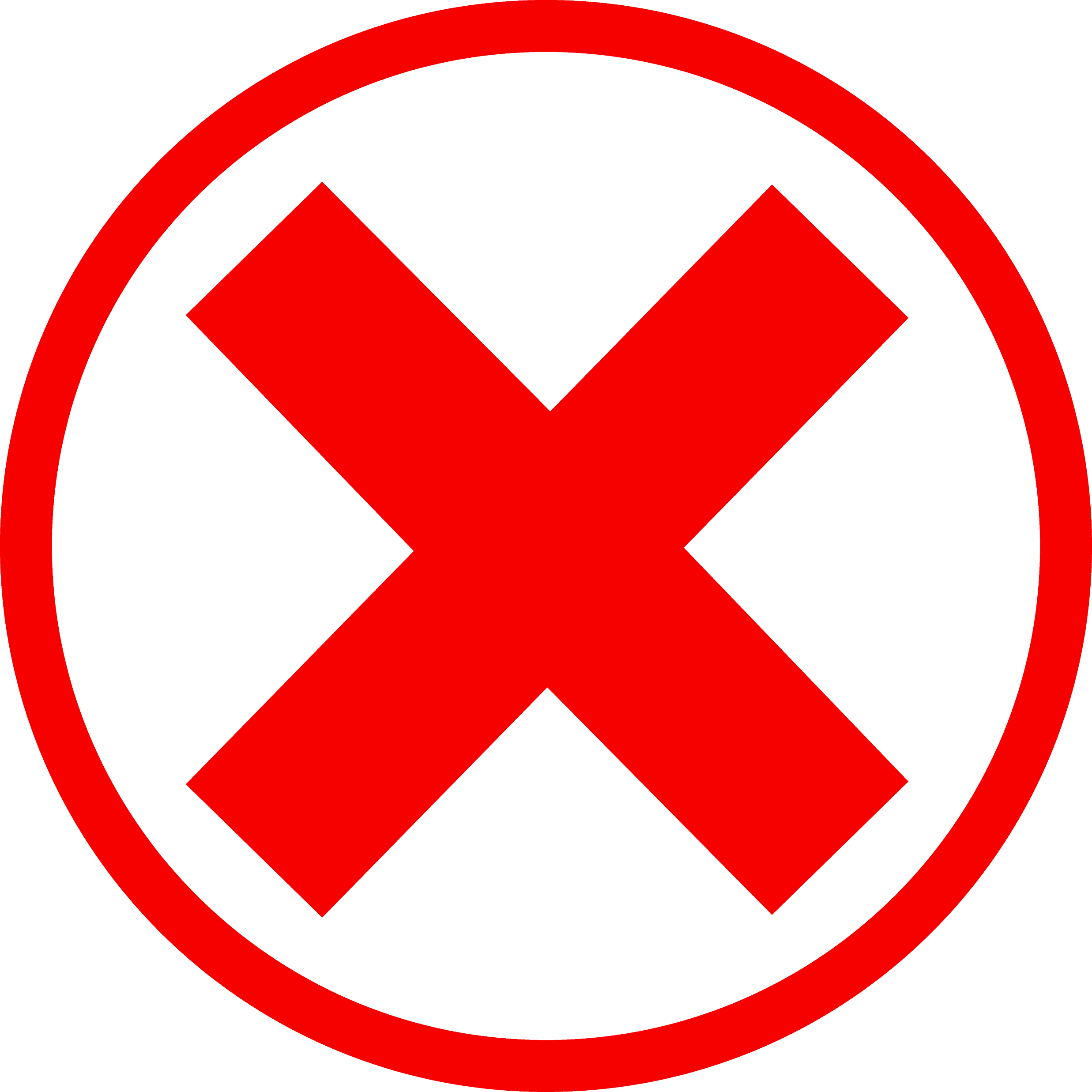 Если тебе написали гадости , ответишь ли ты тем же?
да
нет
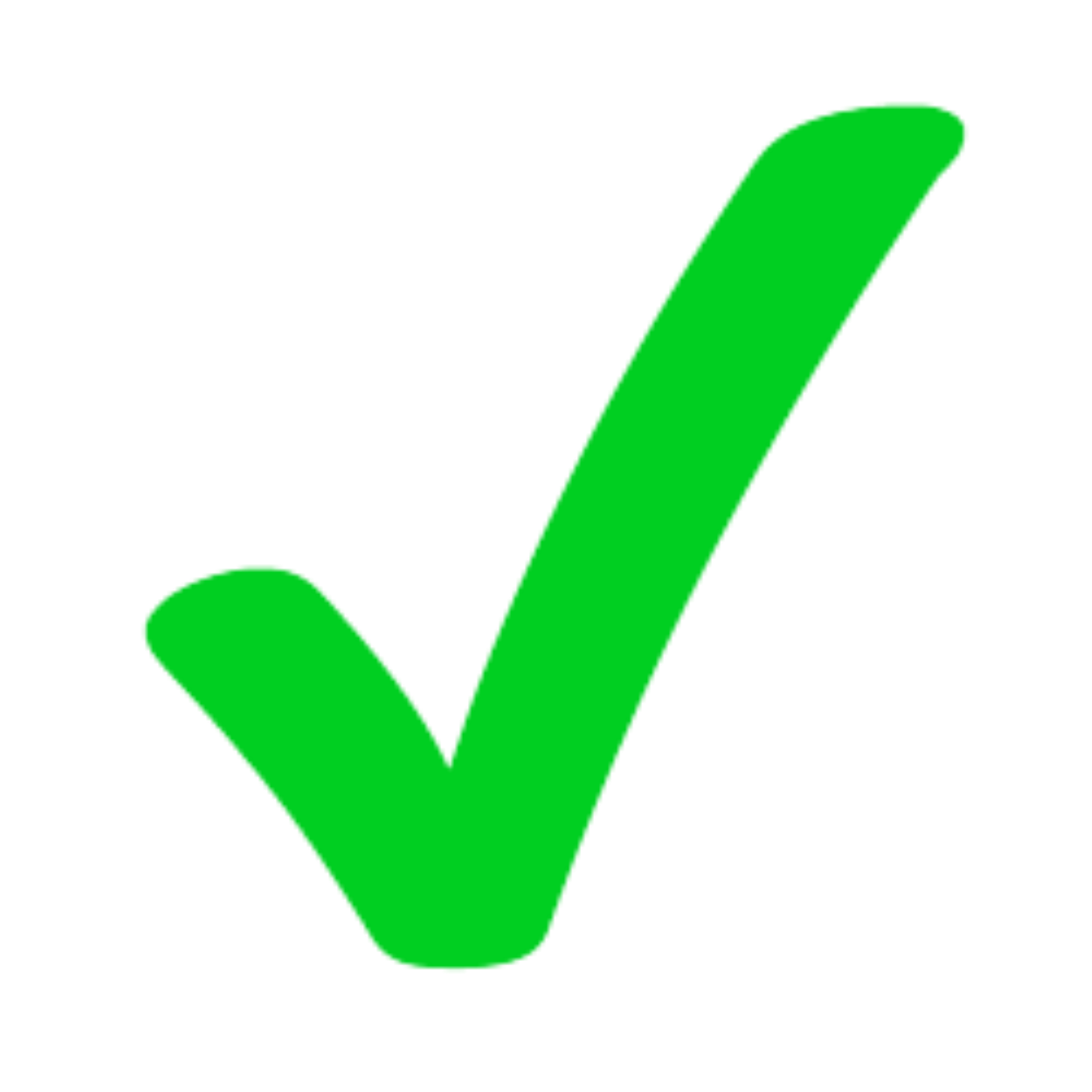